School Finance Update
Leanne Emm, Associate Commissioner 
Public School Finance Division
July 2014
Agenda
BEST Program
Nutrition
Fiscal Health, Accreditation, Transparency & Other Items
Total Program Funding
2014 Legislative Session & Funding Levels
Looking ahead – 2015-16
BEST Program
2014 BEST Legislative Changes
Requirement to include remaining bond capacity and unreserved funds into the school district match calculations

Requirement that each year’s grant funds are appropriated

Requirement that Division staff preform outreach to any school in an area the Governor has declared a natural disaster
BEST Program
The Division anticipates approximately $35 million available for grants in the coming year

Grants are available for any school capital improvement project with a focus on health, safety, security, overcrowding, technology and others

Contact Division staff to get started on next year’s BEST application
http://www.cde.state.co.us/cdefinance/capconstbest
BEST Program – 2015-16
Performance audit by Office of State Auditor
Recommendations made for improvements to program
All recommendations have been implemented except for two items needing funding to implement
Budget request for 2015-16 
One-time costs - reconfigure and adjust the current assessment database - $2.7M
Ongoing cost - update the statewide assessment and keep the data current 
In-house assessment team - $580,000
One time costs - training - $100,000
6
Nutrition
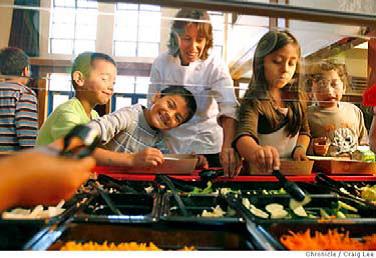 Programs Effective FY2014-2015
Breakfast After the Bell Nutrition Program
Schools with a F&R% of 80% or greater must offer breakfast at no charge to each student after the tardy bell in districts larger than 1000 students
Changes to 70% F&R in FY 15-16
Community Eligibility Provision
Improves access to free school meals in high poverty districts
Helps reduce administrative burden of collecting household applications for free and reduced price meal eligibility
Lunch Protection Act Expansion
State reimburses the $0.40 co-pay, now through grades PK – 5
Reimbursement for the co-pay begins August 6, 2014
[Speaker Notes: It is imperative in operating our programs, that we work to ensure that children have access to nutritious meals. Much work has gone into these three new programs effective in the upcoming school year. 

Breakfast After The Bell Nutrition Program – The 2013 Colorado state legislative session brought a change to operating breakfast programs in schools with high free and reduced-price meal eligibility. Public school districts with a free and reduced percentage from the prior year of 80 percent or greater, must offer a breakfast at no charge to each student after the tardy bell if the district has more than 1000 students. This percent will change to 70% in SY 15-16. 
Community Eligibility Provision, or CEP goes into effect in SY 2014/2015. This provision aims to improve access to free school meals in eligible high poverty districts and schools and can eliminate the burden of collecting household applications for free and reduced-price meal eligibility. Additional resources about CEP are provided on the CDE OSN website. For an SFA to be eligible to use CEP, the SFA must have one or more schools having an identified student percentage (ISP) of 40% or greater as of April 1, 2014.  USDA recently extended the deadline for LEAs to elect to participate in the CEP for SY 2014-15. The new deadline is August 31, 2014. 


Lunch Protection Act Expansion - We are also looking forward to implementing the expansion work done by our Colorado School Nutrition Association partners on the Lunch Protection Act, previously for grades PK – 2nd. This bill expands the eligibility of students that qualify for the elimination of the reduced-price co-pay of $0.40 per lunch meal (meaning reduced-price eligible students can receive a meal at no cost to them) through grades 5. Districts will be reimbursed for this co-pay beginning on August 6, 2014.]
New Rules Effective SY 2014/2015
“Smart Snacks” – Nutrition Standards for All Foods Sold in Schools Interim Final Rule
All foods sold on campus to students during the school day (outside of the meal programs) must meet nutrition requirements
Food-based fundraisers: CDE OSN will allow 3 exempt fundraisers per school building per year 
http://www.cde.state.co.us/nutrition/nutricompetitivefoods.htm
Healthy, Hunger-Free Kids Act: Meal Pattern Requirements
Final year for implementing the “phased-in” requirements for Lunch and Breakfast Programs
Includes: Increase in fruit offerings at breakfast, increased whole grain requirements at breakfast and lunch, and new requirements for the amount of sodium in meals throughout a week.
[Speaker Notes: Smart Snacks –The Healthy, Hunger-Free Kids Act of 2010 required the USDA to establish nutrition standards for all foods sold in schools except foods and beverages sold under the lunch and breakfast programs.  The office has been busy learning and providing training and technical assistance to school food authorities (SFAs). The OSN has a webpage dedicated to compliance with this rule, including other state policy considerations, the federal regulations, and many OSN and partner-developed resources. 
For the 14-15 school year, the OSN will allow up to 3 exempt fundraisers per school building (meaning the food items sold to students do not have to meet these new standards). Compliance monitoring on this rule begins during the 14/15 review cycle. 

Meal Pattern Requirements – We are entering our final year for implementing the meal pattern changes required by the Healthy, Hunger-Free Kids Act. Everyone has done such a fantastic job learning the new requirements and bringing the lunch and breakfast programs into compliance with these strict regulations. Webinars on the few remaining changes were conducted in May and information is available on the training webpage. last month addressing the changes.]
Upcoming Training
Administrative Review Training for 2014 – 2015 review cycle
10 regional locations; August – September 2014
Direct Certification Trainings
21 regional locations; April – August
Free and Reduced-price Meal Eligibility Trainings
8 regional locations; May – August

Online School Nutrition Trainings and Resources on the Web!
http://www.cde.state.co.us/nutrition/nutritrainings
[Speaker Notes: Administrative Review Trainings: Before the OSN starts conducting reviews of district compliance with the school meals programs, school food authorities scheduled for a review in the 14/15 review cycle will have an opportunity to attend one of 10 regionally-based trainings to help prepare and learn what to expect during the review. These trainings will start in August and end in September. 

Direct Certification Trainings: Last year, the OSN was awarded a Direct Certification Implementation Grant to help us increase our statewide direct certification match, which uses data from Health and Human Services to match students, whose families receive food assistance through Supplemental Nutrition Assistance Program,  to receive free meals through the Lunch and Breakfast programs, without completing an application. The grant runs through this August and has allowed the OSN to purchase a new Direct Certification system. The grant is also funding a series (21 to be exact) of state-wide regional trainings for SFA users, to cover best practices and provide hands-on learning on the new system. We are requiring every district on the Lunch Program to attend this training. Trainings will be offered through August 2014 and can also be accessed online. 

Free and Reduced-price Meal Eligibility Trainings: The office is wrapping up this years’ free and reduced price meal eligibility trainings, which began May and will end in August. This training can also be accessed online for staff to review at any time. 

The office has also expanded its online trainings and resources. We highly encourage anyone involved in the school meals programs to take a look at what we have to offer on our training webpage!b]
Fiscal Health, Accreditation, Transparency
FY2013 Fiscal Health Analysis
Produced by the Office of the State Auditor
Will be presented to Legislative Audit Committee – August 25





Expect that of the increase in districts with two or more indicators, related to expenditures over revenues and spending down of fund balance

Districts with two or more indicators are required to respond to the OSA and it is incorporated into report
Data Pipeline: Financial December
The Financial December collection opens August 15th for the FY13-14 data collection
There is a new, optional Financial December Data Checklist
Checklist is designed to help districts catch common data submission mistakes/issues before their audit is approved and submitted to the Department
All Financial December material can be found on the Public School Finance web page under “Financial Reporting”
http://www.cde.state.co.us/cdefinance/sfadministrate
Finance December Contacts
Adam Williams: 303-866-6843: williams_a@cde.state.co.us
Yolanda Lucero: 303-866-6847: lucero_y@cde.state.co.us
TransparencyRequired Documents on Web
Annual Budgets
District Budget Document
Uniform Budget Summary Sheet
Financial Audit
Quarterly Financial Statements
Salary Schedules or Policies
Accounts Payable Check Registers
Credit, Debit and Purchase Card Statements
Investment Performance Reports
Compliance Timeline
Update information within 60 days
Completion of report, statements, applicable information
For example: 
Budget Posted by August 30 if adopted June 30

Not required to post
Personal information relating to payroll
Other information that is confidential or protected from public disclosure pursuant to state or federal law
Examples: HIPPA; IDEA; Homeless
Alternative School Finance ModelsFinal Year
Pilot program authorized by HB10-1183 to encourage school districts and charter schools to collect data that will be used to compare the effects of alternative school finance funding models with those of the current funding method.

Districts/charter schools apply to participate – applications available in August

Additional information and the application may be accessed on the CDE website: http://www.cde.state.co.us/index_finance.htm
Pupil Count Audits
Audit Team/Field Analyst Support Team
Student October Count Resource Guide
Each section includes:
Audit Documentation Needed
Helpful Hints
References – Rules & Statutes
http://www.cde.state.co.us/cdefinance/auditunit.htm

Engagement Letter
Student Data Privacy
Management Representation Letter
School FinanceTotal Program Funding
18
Total Program Funding Formula
Total Program Funding equals:

=(funded pupil count  x  
			formula per pupil funding)
 + at-risk funding + online & ASCENT funding

After Total Program is calculated, the Negative Factor is Applied
Base Per Pupil Funding
2013-14
Base Funding - $5,954.28
Increase of $111.02 from prior year
Inflation of 1.9%

2014-15 
Base Funding - $6,121.00
Increase of $166.72
Inflation of 2.8%
Formula Per Pupil Funding - Factors
Base per pupil funding is adjusted by factors
Cost of Living
Personnel & Non-personnel costs
Size of district

Determine At-Risk Funding, On-line and ASCENT Funding

Once Total Program is determined, the negative factor is applied
2014-15 – 13.15%
[Speaker Notes: Once the base funding has been set, the base has factors applied.  These factors determine the per pupil funding amount by district and each district is different.
Cost of living – factor that attempts to reflect the differences between districts for the cost of housing, goods and services. Aspen has a higher cost of living factor than a small rural district.  
Personnel costs factor – based on enrollment and incorporates cost of living for personnel.
Size factor – driven by enrollment and attempts to reflect purchasing power within districts.  Small districts have greater size factor adjustments.
At-risk funding – based on the numbers of students qualifying for free lunches
On-Line funding – based on the number of students enrolled in an online program within the district.  There are various rules that make a student eligible to be counted.

Once these factors are applied to the base, a total per pupil funding amount is determined for district.  This amount is then multiplied by the districts funded pupil count to arrive at total program funding.]
Total Program Funding
This is an illustration of how a district’s Total Program Funding and per pupil funding is calculated.
Total Program Funding
This is an illustration of how a district’s Total Program Funding and per pupil funding is calculated.
2014 Legislative Session & Discussion of Funding Levels
2014 Legislative SessionHB14-1298 –School Finance Act
Provided funding to fund growth and inflation plus $110 million buy down of negative factor
Provides a starting point for 2015-16 that states negative factor will not increase
Added 5,000 preschool slots
Minimum per pupil funding is available to all charter schools
Repeals and reenacts English Language Proficiency Act
Additional $27 million; students funded for 5 years
Additional funding for BOCES
Increases READ Act funding
[Speaker Notes: The School Finance Act is funded with a combination of State General Fund; local funds including property tax and specific ownership tax and other state funds which include the State Education Fund and the Public School Fund.]
AssumptionsFY2014-15 Final Budget
*Includes 5,000 additional Preschool Slots
[Speaker Notes: Sources 

Colorado Department of Education]
AssumptionsFY2014-15 Final Budget
[Speaker Notes: Sources 

Colorado Department of Education]
State of ColoradoTotal Program Funding
The gaps in the bars represents the negative factor.  For 2014-15 it is 13.15% or $894 million.
State of ColoradoAverage Per Pupil Funding
Similar to Total Program, the gaps in the bars represents the effect of the  negative factor.  

For 2014-15, the effect is $1,058 in the statewide average per pupil funding.
Grants Fiscal Updates
Title IA and IDEA Pt. B increasing from prior year
ELPA saw a significant increase
IDEA – request for funds in replacement of 1/12th distributions
Coming soon- EFT payments for all grant distributions
*in millions
2014 Legislative SessionHB14-1292 –Student Success Act
In conjunction with HB14-1298 reduces negative factor by $110M
Charter Schools
Automatic waivers, contracts & applications
Amount of funds for charter school facilities increased from $7M to $13M for 2014-15, then $20M each year after
Additional 12.5% of marijuana excise tax to charter school facilities
Debt reserve fund 
Financial Transparency
Report on additional local revenues distributed to schools
READ Act increased funding
With HB14-1298, total increase is $18M for total of $34M
HB14-1292 –Student Success ActFinancial Transparency
Financial Policies and Procedures Advisory Committee (FPP) makes recommendation to the State Board regarding the reporting of revenues

Department issues RFP for creation of web view that reports expenditures for school sites, districts, CSI and BOCES that ensures clarity and comparability
Districts post information on their website
Contractor will compile all district information into one view
Data is not submitted by CDE to contractor
In place by July 1, 2017 for FY2015-16 data
$3M appropriated to do the work and establish contract
HB14-1292 –Student Success ActFinancial Transparency
When contracted website up in July 2017, the following reports are no longer necessary on district websites:
Quarterly financial statements
Check registers, credit, debit and purchase card statements
Investment performance reports
Districts will be required to post the 2015-16 pipeline submissions to district website
“actual expenditures, including but not limited to actual salary expenditures and actual benefit expenditures reported by job category specified in the standard chart of accounts, at the local education provider level and at the school-site level.”
FPP will specify the date postings will be due
HB14-1292 –Student Success ActFinancial Transparency
By July 1, 2015, FPP will create a template that all districts must use to post all of the transparency information including site-level reports

Standardized web page that all districts must use – must be uniformly used by all districts

District website used for 2015-16 financial data
HB14-1292 –Student Success ActReporting of Local Revenues
2014-15 reporting requirement – additional local property tax revenue – mill levy overrides
How much is distributed to schools of the district
Department will compile the report
Districts and charter schools review report prior to publication
District or charter school may request an addendum
Overall distribution by district to charter schools
Capital construction and facilities
Funding for technology
Other funding
Financial Policies and Procedures Committee
Report information through Fund 90 – informational items
Looking Ahead – 2015-16
HB14-1298 Moving Forward
HB14-1298 sets starting point for 2015-16 budget

States that negative factor will not increase from 2014-15 levels

Fund growth and inflation, no change in negative factor

Governor can propose adjustments 

General Assembly will set final budget
2015 Legislative Session
Contact Information
Leanne Emm
Emm_L@cde.state.co.us
303-866-6202

Jennifer Okes
Okes_J@cde.state.co.us
303-866-2996

Mary Lynn Christel
Christel_M@cde.state.co.us
303-866-6818